Policy Committee UpdateSeptember 6, 2023
Erin Prangley, Director, Public PolicyNational Association of Councils on Developmental Disabilities
[Speaker Notes: NACDD serves as the collective voice of the nation’s 56 DD Councils. The mission of DD Councils (and therefore ultimate goal of NACDD) is Systems Change.  VABPDD is one of the councils we serve. 

I'm here today for a purely selfish reason – we need more self advocates.  

Why? Because in order to change systems, we need to change minds. In order to change minds, we need to change hearts. 

Heart – Mind – System change.

There is NO ONE who get to the heart of a politician or any decision maker better than a self advocate.]
Vast Differences between House and Senate Appropriations Bills
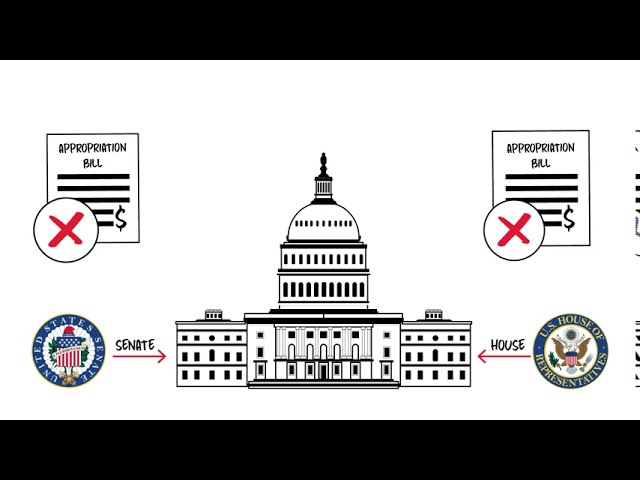 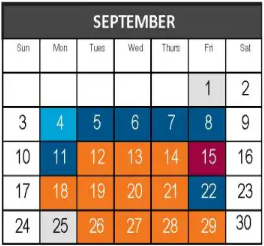 September Congressional Calendar
Will there be a shutdown on September 30? 
House will go first - one month CR with cut across the board and poison pills with only R votes. Will hurt moderate Rs and will be D.O.A. in Senate. Senate will send back a clean CR.  
McCarthy can either 1) reject and shutdown or 2) let clear CR pass with all D's and some R votes. 
What can we do? 
NACDD signed on to letter urging Congress to pass a clean bipartisan, bicameral continuing resolution (CR) including emergency funding that supports current services and addresses urgent needs and is free of poison pill policy riders that are harmful and irrelevant to the functions of government.
October-December Congressional Calendar
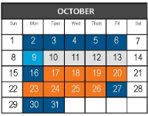 Will there be an "omnibus" (all 12 bills), a "minibus" (group less controversial bills) or individual bills? 

House R's said they won't vote for a 12 bill omni. Some Senate R's are asking for a mini in October or November with some bills. 

Remember – if no appropriations agreement by January 1 then automatic 1% cuts across the board because of Fiscal Responsibility Act (debt ceiling negotiation).

Are there other bills that could be passed? 

Tax extenders (tax breaks that expire) is possible. There will be a push for corporate tax breaks, but Senate pushing Child Tax Credit expansion.   

Health extenders - watch for ACA threats.
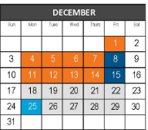 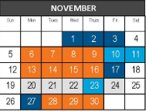 Update: SSI Savings Penalty Elimination Act!
Senators Brown and Cassidy and Representatives Higgins and Fitzpatrick will introduce SSI Savings Penalty Elimination Act on Tuesday, September 12.NACDD endorsed the SSI Savings Penalty Elimination Act, which – for the first time in over 30 years – would raise the amount of assets Supplemental Security Income (SSI) recipients can save without jeopardizing their vital SSI benefits. The SSI Savings Penalty Elimination Act would raise the asset limit to $10,000 per individual/$20,000 per couple and adjusts that number for inflation every year. 

NACDD will share with executive directors a social media toolkit and link for the press conference later this week. We'll be looking for cosponsors, especially freshmen members and members on the Senate Finance Committee to ask that the bill be included in the omnibus.
72% of councils reported that they are actively working on the DCW crisis 
59% of councils reported working on legislation addressed wages; 38% addressed career pipeline and training; 3% addressed standard occupational classification.
6 Councils reported that they supported DCW legislation that was signed into law in their state in the past year. 

The report also contains a collection of stories from states showing the diversity of advocacy approaches used to advance policies that address the DCW crisis and recommendations for future work. 

Next steps: Join the NACDD Public Policy Committee meeting tomorrow to learn more about the report and work on this issue!
Survey Results: DD Councils  support Direct Care Workers!
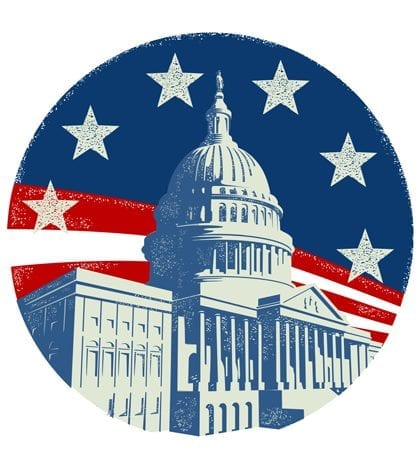 Policy Committee MeetingThursday, September 7, 2pm EasternJoin Zoom Meeting
https://us02web.zoom.us/j/82156490017?pwd=amdsUTliajUrVllwbit1WHR4VmxpUT09
Meeting ID: 821 5649 0017
Passcode: 754454
NACDD Public Policy Listservs1) Policy List open to all NACDD members (council members, staff and self-advocates) To join go to https://bit.ly/3Ux1PEN2) State Policy CommitteeTo join go to https://forms.gle/yUKXvRRE5cKN1DDi8